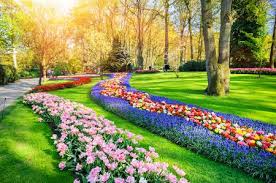 সবাইকে স্বাগতম
পরিচিতি
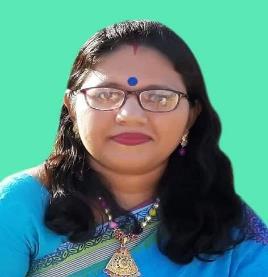 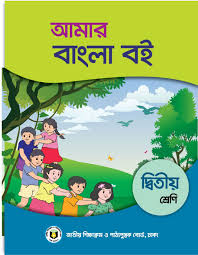 রিবন রানী দাশ
সহকারি শিক্ষক
ভরপূর্ণি সরকারি প্রাথমিক বিদ্যালয়
লাখাই,হবিগঞ্জ
শ্রেণিঃদ্বিতীয়
বিষয়ঃবাংলা
পাঠঃ১৭
শিরোনামঃকাজের আনন্দ
পাঠ্যাংশঃমৌমাছি……বাসা আগে বুনি।
এসো আমরা কিছু ছবি দেখি
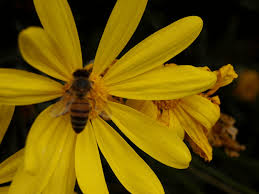 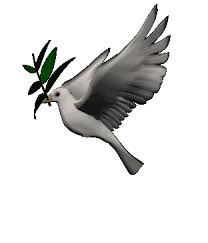 ১।ছবিতে তোমরা কি দেখতে পাচ্ছো?
উত্তরঃমৌমাছি ও পাখি।
২।মৌমাছি ও পাখি কি করছে?
উত্তরঃমৌমাছি মধু সংগ্রহ করছে,আর পাখি লতা পাতা নিয়ে উড়ছে।
৩।এরা যে যার কাজ করছে।আচ্ছা কাজ করতে তোমাদের কেমন লাগে?
উত্তরঃভালো লাগে,আনন্দ লাগে।
৪। আজ আমাদের পাঠের বিষয় কি হতে পারে?
আজকে আমরা পড়ব
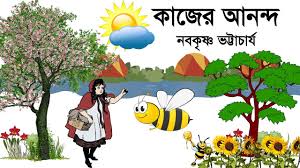 শিখনফল
২.১.২ কবিতা শুনে বুঝতে পারবে।
২.১.২ কবিতা শুনে বুঝতে পারবে।
২.১.১ পাঠ্যবইয়ের কবিতা শ্রবণযোগ্য স্বরে আবৃত্তি করতে পারবে।
১.৪.২ পাঠে ব্যবহৃত বাক্য শ্রবণযোগ্য স্বরে ও প্রমিত উচ্চারনে পড়তে পারবে।
২.৩.২ কবিতা-সংশ্লিষ্ট প্রশ্নের উত্তর লিখতে পারবে।
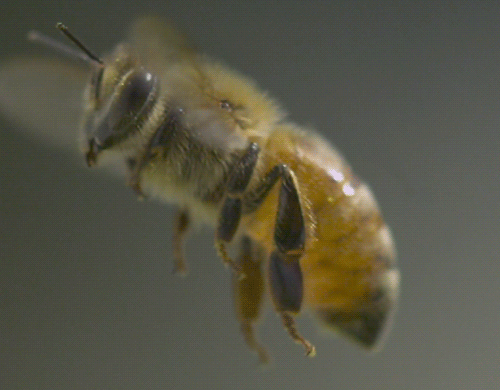 মৌমাছি ,মৌমাছি
কোথা যাও নাচি নাচি
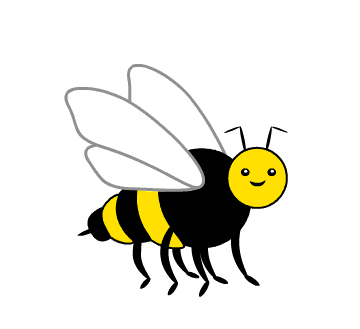 দাঁড়াও না একবার ভাই।
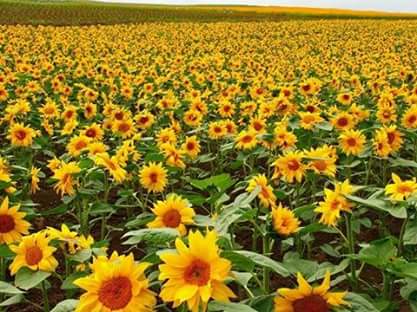 ওই ফুল ফোটে বনে
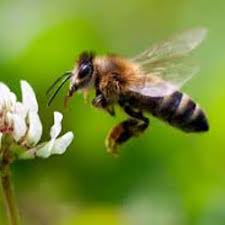 যাই মধু আহরনে
দাঁড়াবার সময় তো নাই।
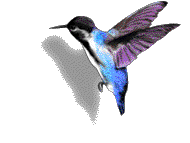 ছোট পাখি,ছোট পাখি
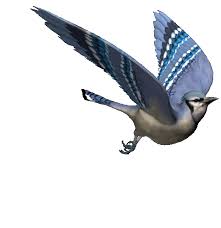 কিচিমিচি ডাকি ডাকি
কোথা যাও,বলে যাও শুনি
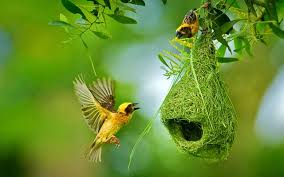 আপনার বাসা আগে বুনি।
পাঠ্যবই সংযোগ
তোমরা পাঠ্য বইয়ের ৬৬ পৃষ্ঠা খোলো
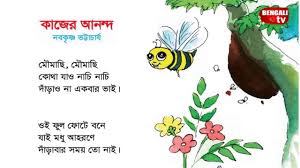 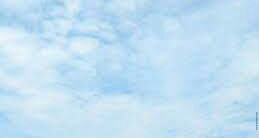 এসো আমরা  কবিতার  একটি ভিডিও শুনি
শিক্ষকের সামগ্রিক পাঠ
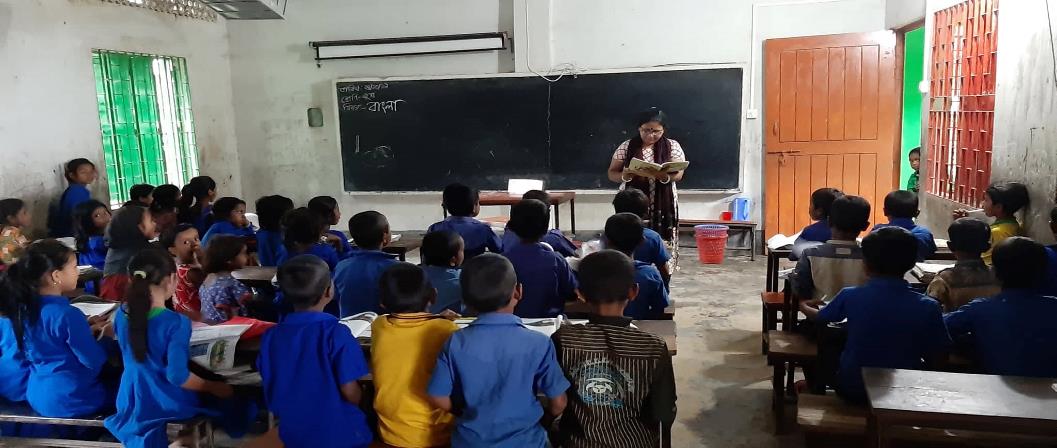 একজন একজন করে আবৃত্তি করবে
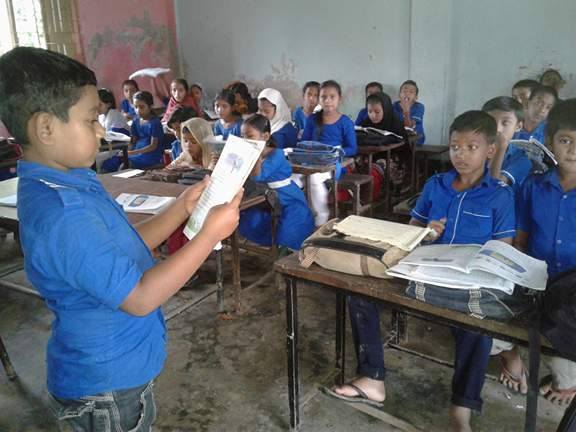 একজন আবৃত্তি করবে,অন্যজন শুনবে
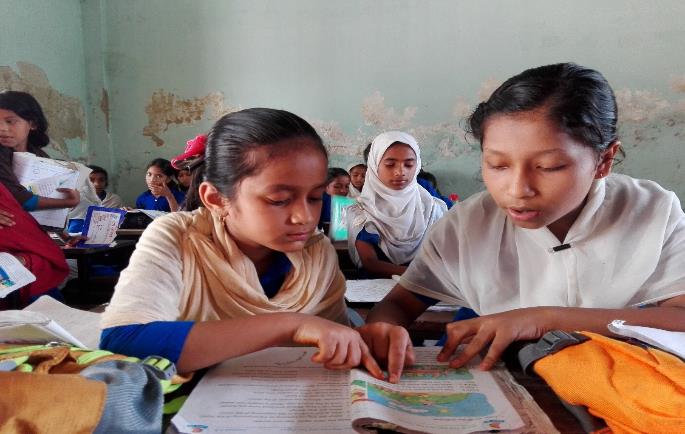 পাঠ থেকে  নতুন শব্দ খুজে বের করো ও অর্থ বলো
আহরণ
যোগাড়
কিচিমিচি
পাখির ডাক।
তৃণলতা
ঘাস ও লতা
একক কাজ
ঘরের ভিতরের শব্দগুলো খালি জায়গায় বসিয়ে বাক্য তৈরি করো
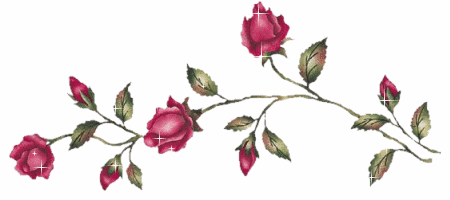 ক।পাখি………………দিয়ে বাসা বানায়।
খ।মৌমাছি ফুল থেকে মধু…………করে।
গ।চড়ইগুলি …………করে ডাকছে।
জোড়ায় কাজ
রেখা টেনে মিল করো
দাঁড়াও না
আগে বুনি
একবার ভাই
যাই মধু
আপনার বাসা
আহরণে
দলীয় কাজ
খ-দল
ক-দল
শেষের দুই লাইন আবৃত্তি কর
প্রথম দুই লাইন আবৃত্তি কর
দলীয় কাজ
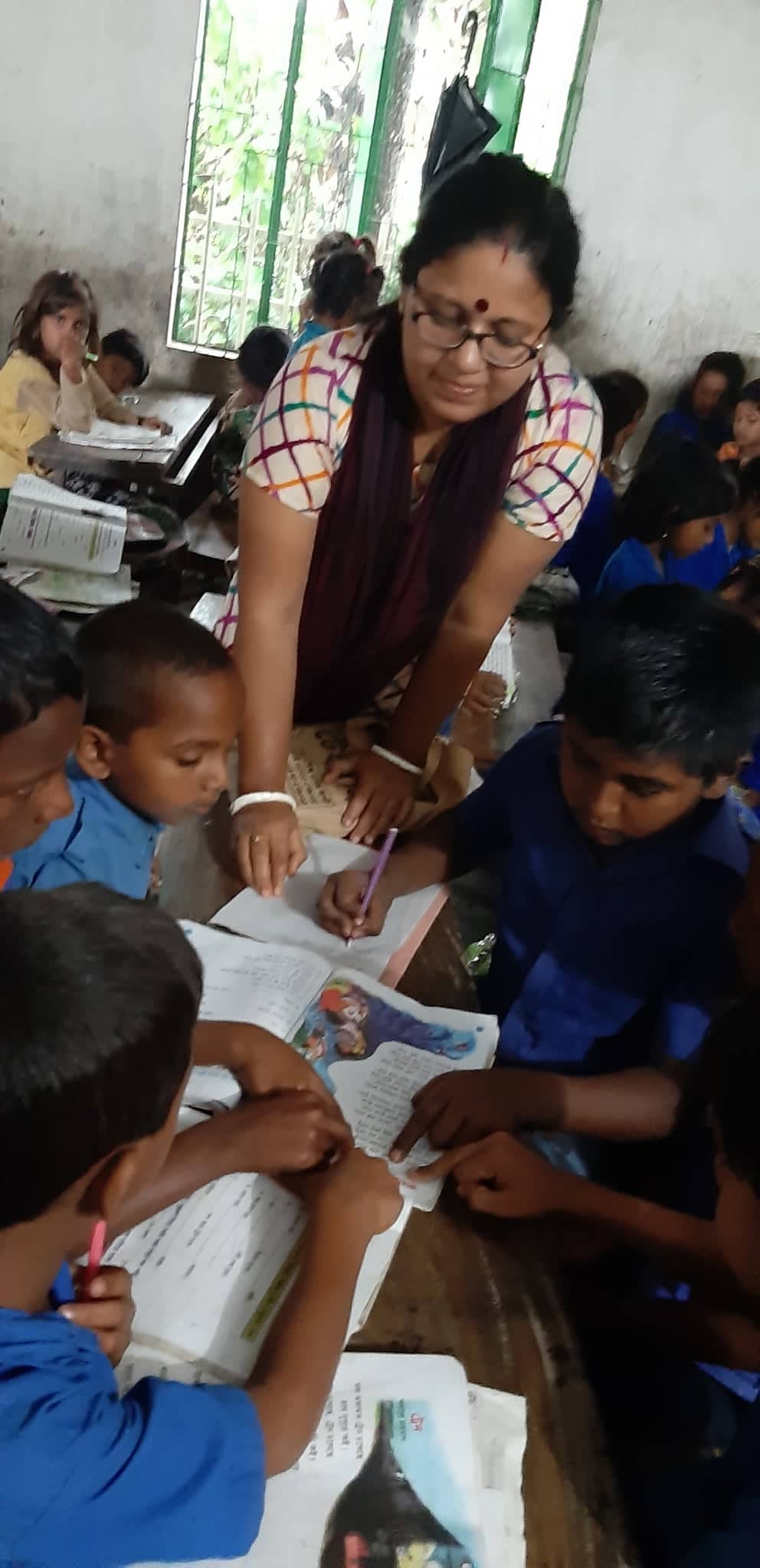 নিরাময়মূ্লক ব্যবস্থা গ্রহণ
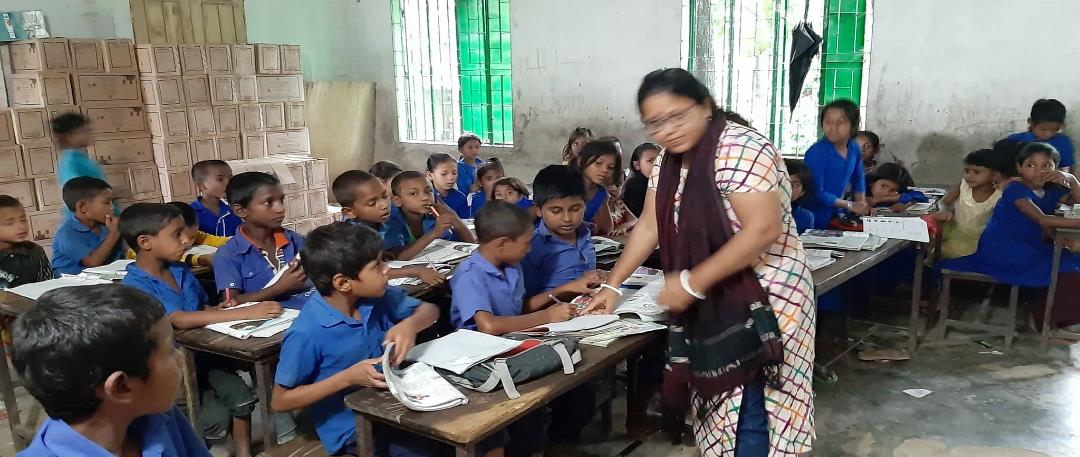 লিখিত মূল্যায়ন
প্রশ্ন গুলোর উত্তর খাতায় লেখ
ক। মৌমাছি কোথায় যায়? খ।মৌমাছি কি কাজ করে?
গ।পাখি তৃণলতা আনে কেন?
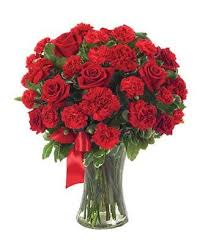 ধন্যবাদ সবাইকে